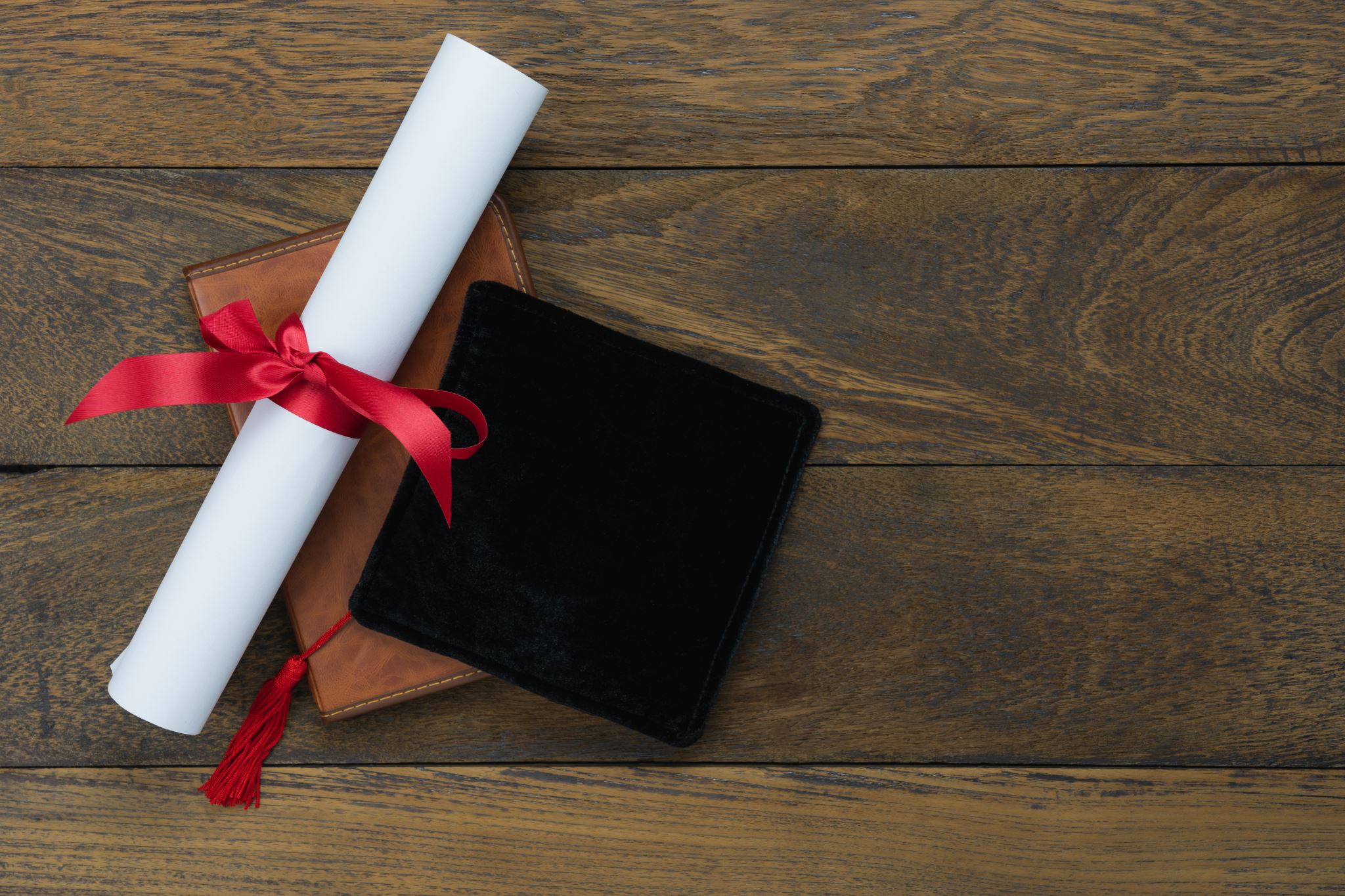 NATIONAL EDUCATION POLICY 2020
AT A GLANCE 

Department of Higher Education Chhattisgarh
NEP 2020  DEPARTMENT OF HIGHER EDUCATION CHHATTISGARH
✓ one state one ordinance 

✓ Implementation from session 2024-24 in UG program.

✓ B.A., B.Sc., B.Com., B.B.A. And  B.C.A. Under Graduate Program .

✓ 3 or 4 years  Under Graduate Program.

✓ Semester Based (6 months teaching and learning – total 6/8 Sem.)

✓ Multiple Exit and multiple entry (max. 7 years capping)
CONTINUED....
✓ Choice Based Credit System ( CBCS).

✓ Student can earn credit from SWAYAM and MOOCS  platforms.

✓ Academic bank of credit (ABC) ID is compulsory for all students.

✓ multidisciplinary system

✓ Private students also comes under the NEP 2020.

✓ Holistic development of students.
COMPARISON
SEMESTER
Duration -  6 months 
15 weeks / 90 days teaching - learning periods
Continued....
Continued...
SEMESTER WISE PROMOTION
Direct Promotion
Odd semester: 1, 3, 5
Even  semester: 2, 4, 6
Earn min. 50% credits in 1+2 Sem.
SEMESTER -2
SEMESTER - 3
Earn min. 50% credits in 3+4 Sem.
Must have cleared 1and 2 Sem.
SEMESTER -5
SEMESTER -4
Continued....
No provision of Supplementary Exam or Revaluation
Any one can clear their backlog courses in co respective semester exam.
Provision of special exam after declaration of 6 semester result to clear any backlog courses of 5 and 6 semester
CREDIT SYSTEM
Teaching learning hour’s per week.

For theory courses –
1 Credit ---  1 hour/  Period per week for 15 weeks  (total 15 hours in a semester)
2 credit --- 2 hours/ period per week for 15 weeks ( total 30 hours/period in a semester.)
3 credit - -- 3 hours/ periods per week for 15 weeks ( total 45 hours/ period in a semester.
4 credit - -- 4 hours/ period per week for 15 weeks ( total 60 hours/ period in a semester)

For Laboratory Work / Field work   
                 1 Credit – 2 hours per week ( total 30 hrs / period  )
Course Curriculum Framework of UG program ( CCFUP)
PROGRAM  :- the award for which students are enrolled.
          ( UG program or PG program, BA  Program , B.Sc. Program, B. Com. Program etc.)
COURSE :-  The papers (Exam) required for the award program. ( History, Geography, Botany, Zoology etc.)
COURSE CURRICULUM  :-  Details of the courses.
COURSE CURRICULUM FRAMEWORK  (CCF)
A.  INTRODUCTION ( course code, type, credit & Learning outcome (LO)
B.  COURSE CONTENT  ( Unit and Credit wise distribution)
C.  COURSE LEARNING RESOURCES   ( Textbook , Reference Book & E – Resources)
D.  COURSE  ASSESSMENT    ( CIA & ESM ,   Marks distribution)
CCFUP : Multidisciplinary Courses
Discipline Specific Course 
           (Major / Core Course)

Three Courses per semester

Compulsory
1- DSC
(4C)
Discipline Specific Elective  
               (Minor Course)

One Courses start from third Sem.

Elective type
2- DSE
(4C)
Continued....
Compulsory for 1 and 2 semester 

From other faculties subjects of college decided by Principal and staff meeting.

For Art faculty students - – Science or Commerce subjects 

For science faculty students – Art and commerce subjects 

For Commerce students -  Art and science subjects
3- GE 
Generic Elective 
(4C)
Mainly  environmental and  Hindi , English & other communicative language.
4- AEC 
Ability Enhancement course 
(2C)
Continued...
From the pool received by Higher Education Deportment Raipur/University.

Decided by the principal and staff meeting according to the college resources .
5- VAC 
Value Addition Course 
(2C)
From the pool received by Higher Education Deportment Raipur/University.

Decided by the principal and staff meeting according to the college resources .
6- SEC
Skill Enhancement course 
(2C)
GE Pool for Science  faculty students 

(As for example)

History  
Geography  
Economics  
Sociology  
Political science  
 commerce  
..
..
..
GE Pool for Commerce  faculty students 

(As for example)

Zoology 
Botany 
Chemistry 
Mathematics 
Physics 
 History   
Geography 
Economics 
Sociology 
Political science 
..
..
GE Pool for Art faculty students 

(As for example)

Zoology 
Botany 
Chemistry 
Mathematics 
Physics 
 commerce  
..
..
..
VAC
As for Example ( Pool will be provided by Higher education Department Raipur)

Public  health and Hygienic 
Art and culture of  India 
Stress management 
Investment in stock market 
Panchayati Raj System 
Yoga Philosophy
Artificial intelligence etc.
..
..
..
CCF  for B.A. 1st and 2nd semester  ( 1st Year)
CCF For B.A. 3rd  & 4th semester ( 2nd Year)
CCF For B.A. 5th   & 6th semester ( 3rd Year)
CCF for 4th Year (7th and 8th Semester)
COURSE ASSESSMENT
CONTINUED....
For each Theory and Practical paper
CIA
(Continuous Internal assessment)
(College level)
30% of max. Marks
(30 or 15 marks)
Two test / quiz (20-20 or 10-10 )
Considered only best mark of two test .
One Assignment (10 or 5 marks)
Conducted by course teacher
ESE
(End Semester Examination)
(University level)
70% of max. Marks
(70 or 35 marks)

(Conducted by university )
CIA (Continuous Internal Assessment) – At college level
ESE (END SEMESTER EXAMINATION)
70% marks of total.
Conducted by university 
Well defined question paper.
Objective type, short answer and descriptive answer type questions.
Cumulative marks obtained in CIA+ESA

Separately passed both in theory and practical paper.
Passing Marks 
(40%)
Later Grade,  Grade Point, Credit Points, SGPA and CGPA
SGPA
Semester Grade Point Average 

(Total credit points divided by Total credit)
Later grade 

Denoting rage of obtained marks.
(O, A+, A, B+, B, C etc.)
Grade point 

Numerical value of Grade.
CGPA
Cumulative Grade Point Average 

(Total credit points divided by Total credit)
Credit Points 

(Credit × grade point )
Grade point
Computation of SGPA and CGPA 

(B.Sc. First Semester )
SGPA = total credit points ÷ total credit = 161 ÷ 20 = 8.5
CGPA = average of all SGPA

            = (8.1+7.9+7.5+8.3+7.6+7.8) ÷ 6 = 47.2 ÷ 6 = 7.8


Percent = 10 × CGPA
CIA is compulsory for all students (regular and private) for ESE.

Time table will be same for classes (1 period = 1 hour).

Creating “NEP20 Help Desk” is necessary  for all college .

Flexi and banners related to New Education Policy 2020 of Chhattisgarh.

To paste the GE and VAC subject list on  college notice board to the help of students. 

To paste the FAQ  of  Higher Education Deportment on notice board.
Create a new tab for “ NEP 20” in college website.

Daily follow the official website of Higher Education Deportment Raipur for further instructions.

Follow the social media platforms of Higher Education Deportment Raipur CG. –( You tube , Instagram, X ( twitter) , Facebook page ))
Thanking You